Benefits Orientation
Dental and Vision Plans
[Speaker Notes: Approximate run time:  3:15]
Dental Options
2
©2020 Trinity Health
[Speaker Notes: In this episode we’ll take a look at your dental and vision plan options.

First, we’ll explore the dental plans. 




7 seconds]
You have a choice of two dental plans through Delta Dental of Michigan
High plan and standard plan both utilize the Delta Premier and PPO networks
Largest network of dentists in U.S.
Search for participating dentists
Delta Dental app
Online at www.deltadentalmi.com/trinityhealth 
Delta Dental customer service at (800) 524-0149
Can enroll in dental without being 
    enrolled in other benefits
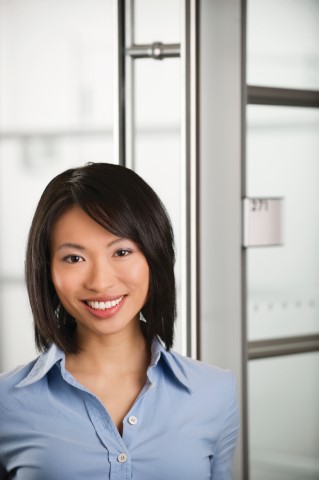 3
©2020 Trinity Health
[Speaker Notes: A healthy smile is important—not only to your oral health, but for overall health, too. Having dental coverage helps you get the care you need to stay healthy while also helping to keep your overall health care costs down.

Trinity Health offers you a choice between two dental plan options through Delta Dental of Michigan: the High plan and the Standard plan.

Both plans utilize the Delta Dental Premier and PPO networks. You’ll pay less out of pocket when you receive services from a participating dentist, but you also have the option to see non-participating dentists. 

Delta Dental has the largest network of dentists across the United States. It’s easy to search for a dentist through the Delta Dental app or online directory, or you can call customer service.

Note that all benefits can be selected independently. For example, you and your covered dependents can enroll in dental without enrolling in any of the other benefits.



54 seconds]
Dental plans cover preventive, basic and restorative services
High Plan
Standard Plan
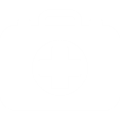 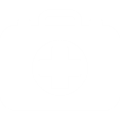 4
©2020 Trinity Health
[Speaker Notes: Now let’s take a look at the dental coverage under the high plan and the standard plan.

As shown on this slide, preventive services under both plans are covered at 100 percent. 

If you need basic or restorative services you pay a percentage after your deductible. This amount will vary, depending on the plan you select.

The high plan also includes orthodontia services for you and your covered dependents, up to a benefit maximum.

For more detailed information, review the Dental Benefit Summary descriptions available on the H-R-4-U colleague portal. 


35 seconds]
Vision Care Options
5
©2020 Trinity Health
[Speaker Notes: Next we’ll take a look at your vision care options. 


5 seconds]
You have a choice of two vision plans through UnitedHealthcare
Standard plan and enhanced plan both include coverage once every calendar year for
vision exam
spectacle lenses 
frames
contact lenses (in lieu of eyeglasses)

* Additional eye exam may be covered in certain situations.
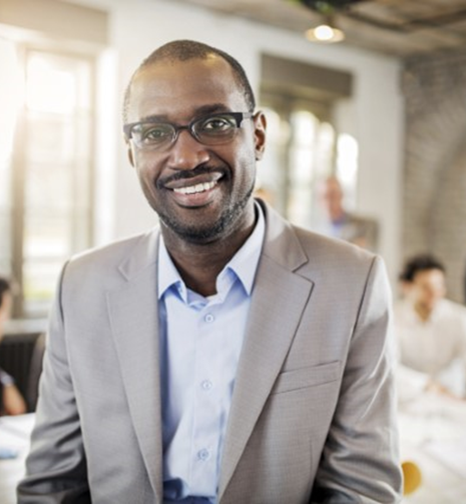 6
©2020 Trinity Health
[Speaker Notes: Eye problems are one of the most common health concerns in the United States. Many diseases that affect muscle, nerve and
circulatory systems will show up in the eye. That’s why a comprehensive eye exam can play an important role in your plan to stay healthy.

Trinity Health offers you a choice of two vision plans through UnitedHealthcare, the Standard plan and the Enhanced plan. 

Both plans include coverage once every calendar year for a vision exam, lenses, frames or contact lenses in lieu of eyeglasses. 



35 seconds]
It’s easy to find a vision provider
Locate a network provider
 www.myuhcvision.com 
UnitedHealthcare customer service at (800) 638-3120
Can enroll in vision without enrolling in other benefits
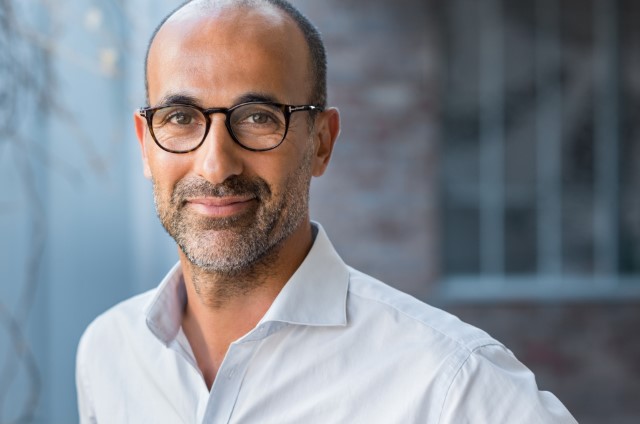 7
©2020 Trinity Health
[Speaker Notes: You can locate an in-network provider in your area by visiting United Healthcare’s website or by calling customer service.

Note that all benefits can be selected independently. For example, you and your covered dependents can enroll in vision without enrolling in any of the other benefits.


14 seconds]
Vision plan comparison
High Plan
Standard Plan
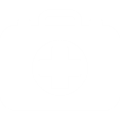 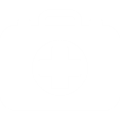 8
©2020 Trinity Health
[Speaker Notes: Now let’s take a look at the coverage under the two vision plans.

The main difference between the plans is that the Standard plan includes a copay for the eye exam, and the Enhanced plan offers coverage for a broader array of lens options. 

Contact lens coverage may vary depending on the type of contact lenses prescribed. 

For more detailed information, see the Vision Benefit Summary available in the H-R-4-U colleague portal.



28 seconds]
Check out all the episodes in the video series
Live Your Whole Life
Medical and pharmacy
Health Savings Account
Essential Assist with Health Reimbursement Account
Flexible spending accounts
Dental and vision
Life Insurance/AD&D
Time Away from Work
Voluntary benefits
Retirement program
Well-being / Employee assistance program
Other benefits
Eligibility and enrollment
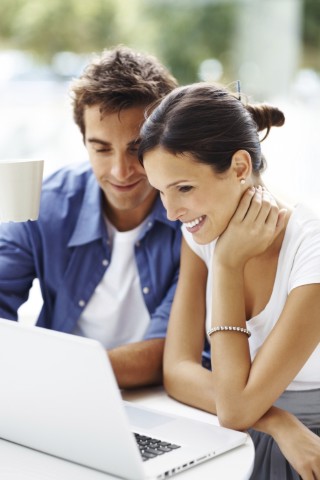 9
©2020 Trinity Health
[Speaker Notes: Now that you’ve reviewed your dental and vision plan options, be sure to check out the other episodes in this video series to learn more about additional benefits available to help you Live Your Whole Life. 




10 seconds]
Important Information
The information provided in this summary is designed to assist you with understanding your options under Trinity Health’s welfare benefit plans and programs. It is only an overview and is not intended to be a comprehensive description of the benefit plans and programs available to you. It does not constitute a contract and is not meant to interpret, extend or change any plan or program provisions in any way. The summary plan descriptions and official plan and program documents describe the plans and programs in more detail and you should refer to these documents for answers to your specific questions regarding the plans and programs, including what services are covered by a plan. If there is a discrepancy between printed materials, the official plan and program documents will prevail. Trinity Health retains the right to make changes to or terminate its benefit plans and programs at any time, including making changes to comply with and exercise its options under the Affordable Care Act and other applicable laws.
To view the summary plan descriptions and certificates of coverage, visit the HR4U colleague portal at https://hr4u.trinity-health.org. For any plan or program in which you participate, you also have the right to request a full printed copy of the summary plan description or certificate of coverage and other official plan or program documents from the colleague’s employer or Trinity Health Total Rewards Benefits & Well- Being, 20555 Victor Parkway, Livonia, MI 48152. There will be no charge for the printed copies.
All Trinity Health group health plans provide care coordination, care management, utilization review and referral services to help manage the healthcare provided to covered members. By enrolling in a Trinity Health group health plan you understand that the plan will provide services to manage each covered member’s care. These services may be provided through independent third-party administrators, a clinically integrated network of hospitals, physicians and other health care providers and professionals and other healthcare providers. Your participation in a Trinity Health group health plan means that the persons contracted to provide these services will have access to your personal health information, including health information you disclose through wellness programs and well-being activities. Trinity Health facilities and healthcare providers and professionals affiliated with Trinity Health facilities participate in certain clinically integrated networks. You may be contacted about your health care by a clinically integrated network, including by individuals at a Trinity Health facility or provider who are performing services for the clinically integrated network or directly for the group health plan. Information about your medical treatment at any facility and from any healthcare provider or professional may be accessed and used by individuals who work at a Trinity Health facility or provider (including your employer) participating in a clinically integrated network or the group health plan not only for treatment but also to manage and coordinate your healthcare. Any access to, use or disclosure of protected health information will comply with the privacy and security regulations under the Health Insurance Portability and Accountability Act and any applicable state privacy and security laws.
10
©2020 Trinity Health
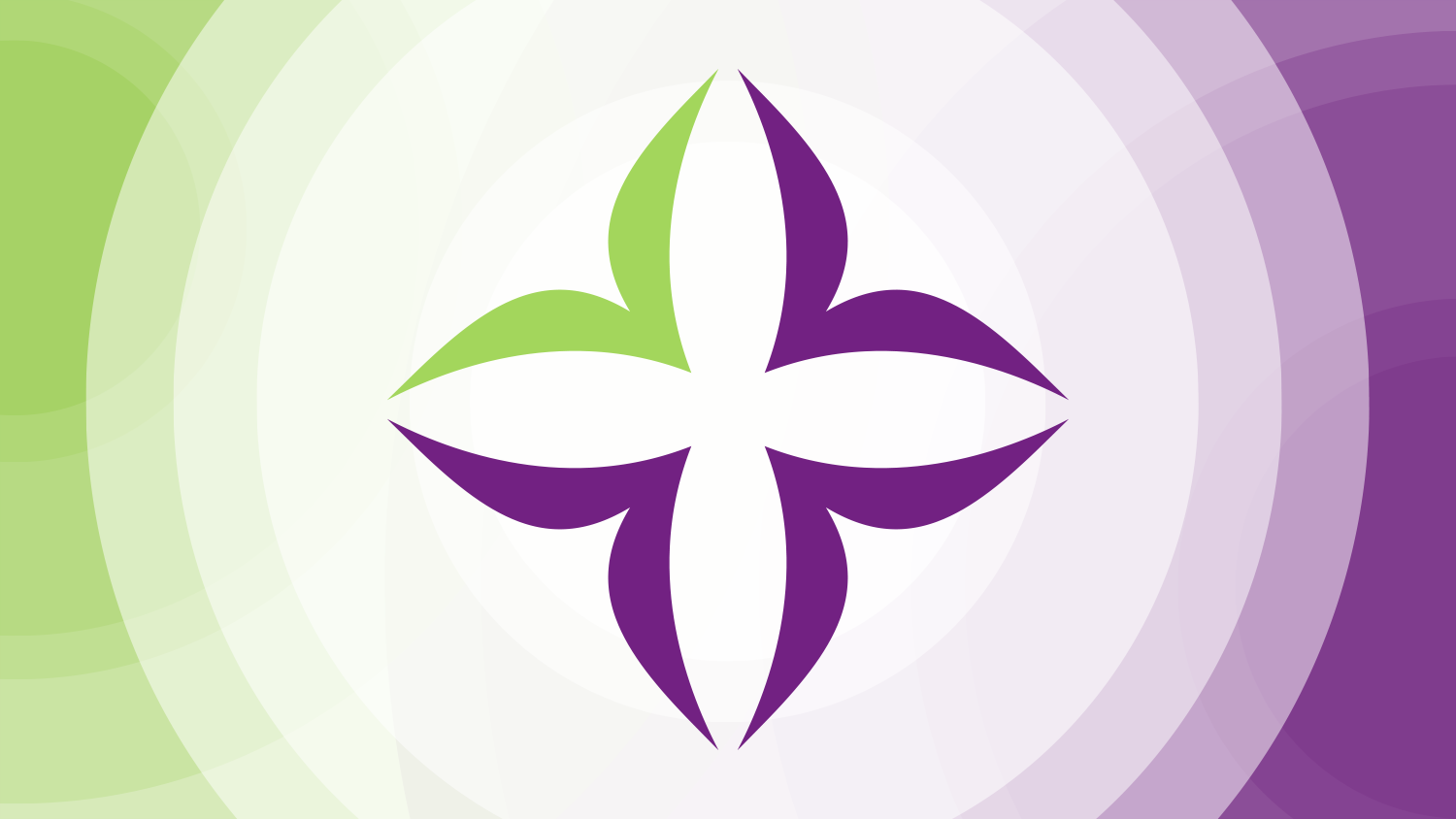